Low Interest Rates: King Midas’ Golden Touch?
Kristin Forbes 
External MPC Member
Bank of England

Institute of Economic Affairs, London
24 February 2015
King Midas’ Golden Touch
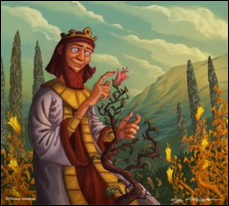 The Costs
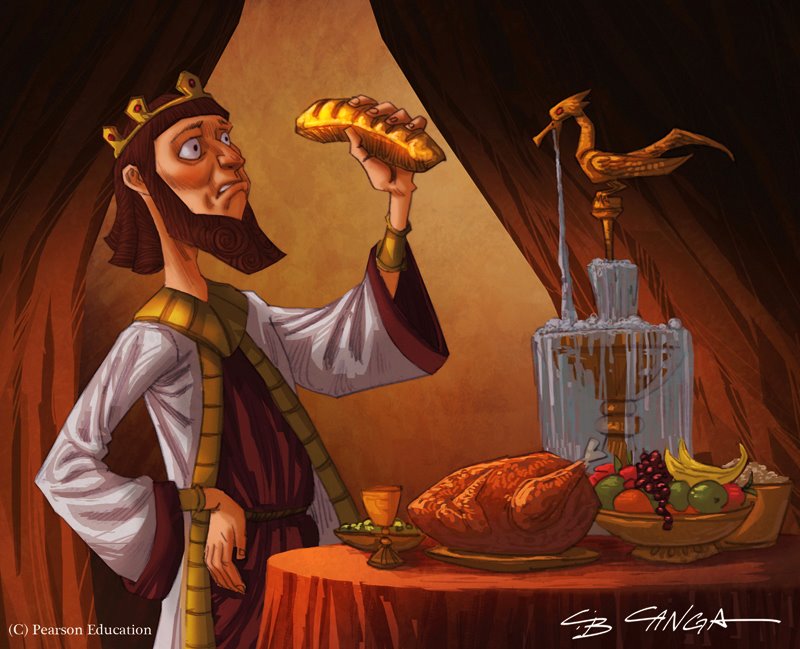 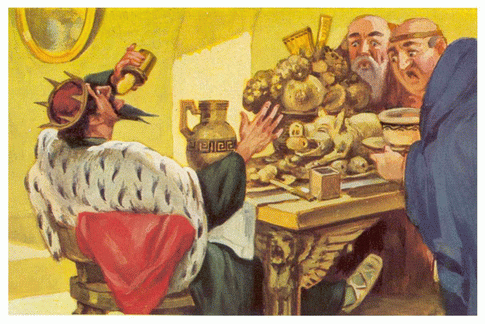 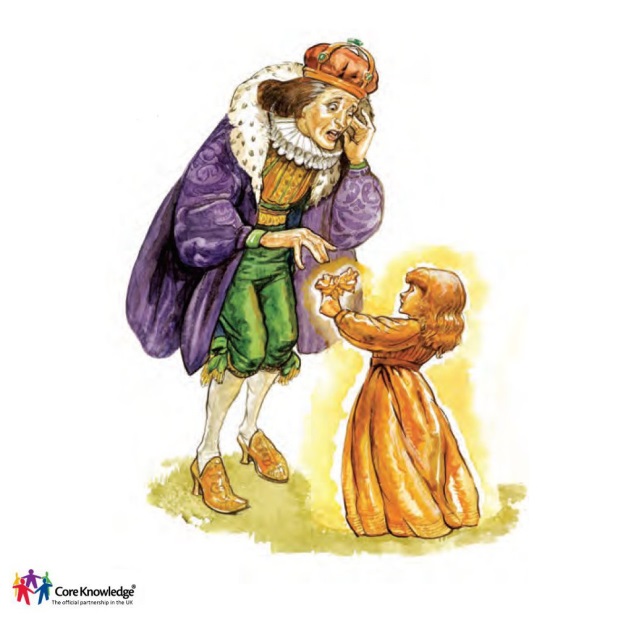 The UK Economy Today
UK recovery well in progress and self-sustaining
Still substantial challenges & scars from recession
But economy largely normalizing after severe & protracted crisis

One exception: interest rates
Near-zero rates key part of crisis response & early stages of recovery
Near-zero rates provide a number of benefits

But there are also costs and risks
Potential Costs of Low Rates
inflationary pressures; 

(2) asset bubbles and financial vulnerabilities; 

(3) limited tools to respond to future challenges;
 
(4) an inefficient allocation of resources / lower productivity; 

(5) vulnerabilities in the structure of demand; and 

(6) higher inequality

Key question today: Does the policy of near-zero interest rates risk going the way of Midas’ golden touch?
Risk 1: Inflationary Pressures
Recent and Forecast CPI Inflation
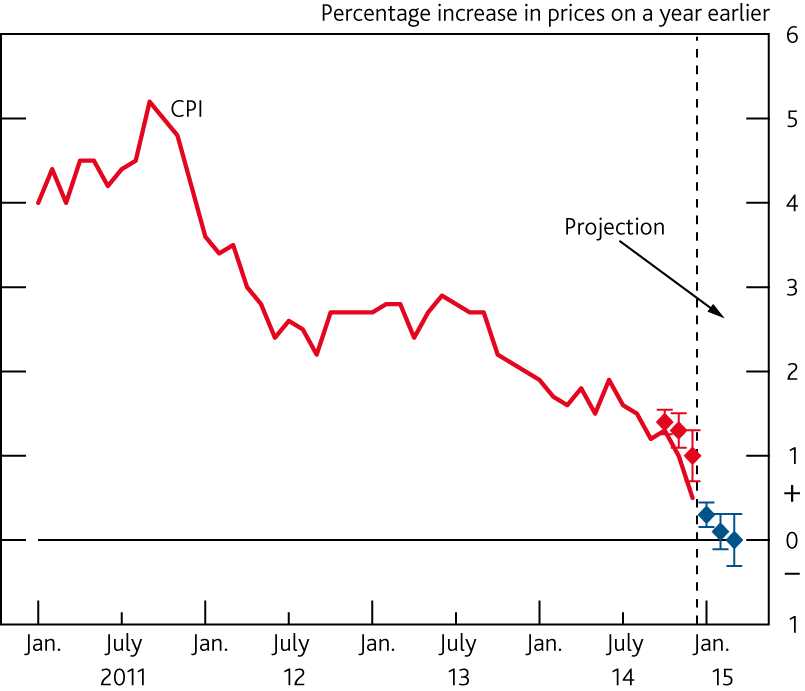 Source: BOE, February Inflation Report
Domestically-Generated Inflation (DGI) Measures
Source: ONS and Bank calculations.
DGI measures recently stable
Inflation: Looking Forward
Low headline inflation and stable DGI unlikely to persist
Output gap closing
Wage inflation picking up
But pressures should build slowly

Risks that inflation could pick up faster
See Jan. speech, “Risks Around the Forecast
Also risks that inflation picks up more slowly


Bottom line: current policy does not yet appear to be generating incipient inflationary pressures that could not be addressed in a timely fashion as needed
Risk 2: Asset Bubbles & 			Financial Instability
Risks to Financial Stability
Various risks:
“Search for yield” 
Bubbles
Increased risk by banks
Increased debt issuance by companies
Long academic literature on risks (see speech text)

Financial Policy Committee (FPC): 1st line of defence

Will the tools of the FPC be enough in the future? 
Risks magnified over time & by lower rates in other economies
 
May be role for monetary policy to “get in the cracks” in the future, albeit not today
Risk 3: Limited Monetary Policy				 Tools in the Future
UK: Frequent Use of Bank Rate
UK business cycle slowdowns and Bank Rate:
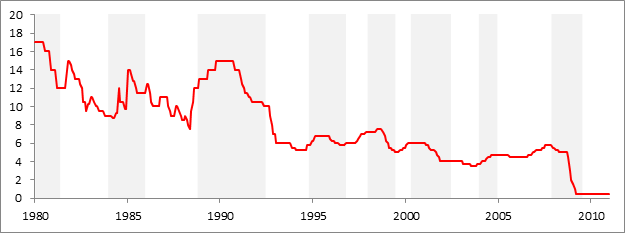 Source: OECD and Bank of England.
UK: Bank Rate Adjustments During Slowdowns
Source: OECD and Bank of England.
Risk 4: Inefficient Allocation of 		  Resources / Lower Productivity
Zombies
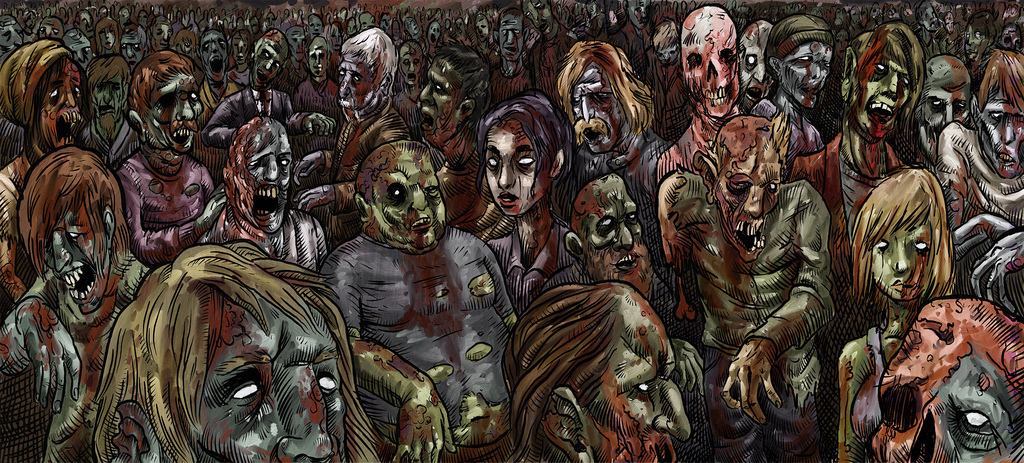 Liquidations, Interest Payments & Profitability
Company liquidations and loss-making companies
Company liquidations and interest payments
Source: ONS, Department of Business, Innovation and Skills and Bank calculations.
Source: Bureau van Dijk, Department of Business, Innovation and Skills and Bank calculations.
Risk 5: Increased Vulnerabilities in 		the Structure of Demand
Consumption Growth and Savings Rates
Consumption annual growth
Savings ratio
Source: ONS and Bank calculations.
Household Balance Sheets
Distribution of mortgage debt to income ratios
Household debt to income and deposits to income ratios
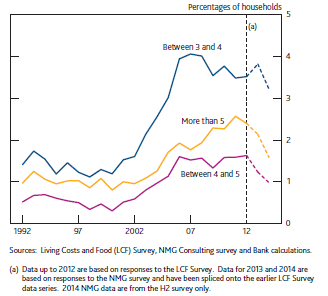 Source: ONS and Bank calculations.
UK Current Account and Trade Balance
Source: ONS and Bank calculations.
Risk 6: Inequality
Inequality
Distribution of household financial assets
Distribution of household financial assets by age group
Key Distributional Effects of Lower Rates
Boost asset values (equities)

Reduce pension annuities, interest on savings & other fixed income payments

Reduce mortgage, interest and other payments on borrowing

Stimulate job creation

Overall: Net effects on inequality unclear
Conclusions
Tying it All Together
inflationary pressures 
asset bubbles and financial vulnerabilities
vulnerabilities in the structure of demand

an inefficient allocation of resources and lower productivity 
higher inequality
limited tools to respond to future challenges
Watch closely, could soon factor into decision
Mixed evidence, further from MPC mandate
Final Thoughts
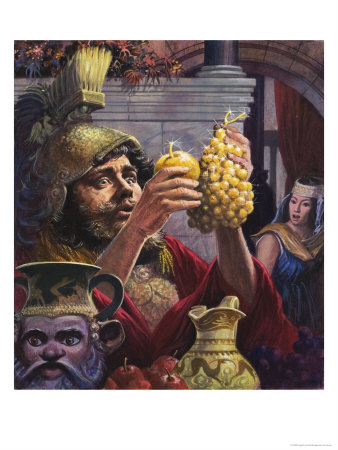 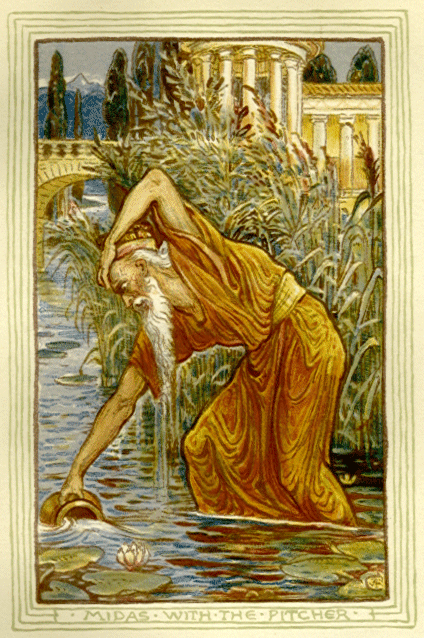 King Midas washing away his touch in the River Pactolus